HOME SHARING in BC
Inclusion BC Conference
May 28, 2015
Vancouver, B.C
Sara Lige, Rachelle Hole,                       Tim Stainton & Jordan Lige
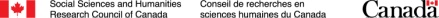 What is Home Sharing?
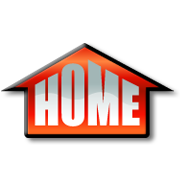 Home sharing is a residential living arrangement in which one or more adults with an intellectual disability shares a home with an individual or family  who is contracted to provide residential and at times additional support as needed; the caregiver is paid for her/his caring labour
Shared living is used to describe a range of living arrangements:
Homes that are owned or rented by the HSP or the self advocate
The home share providers’ family may live in the home
People living together as roommates
The people involved may have close relationships and share their lives together or they have more of an independent relationship.
Home sharing reflects a great diversity of practice
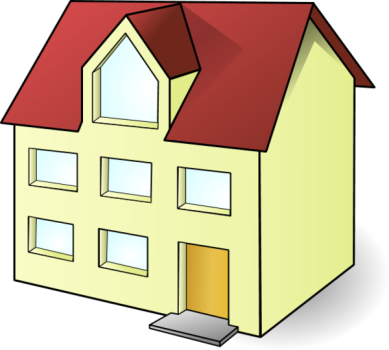 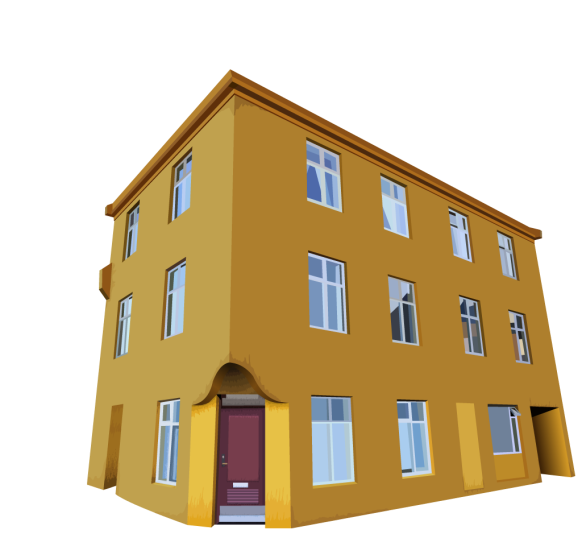 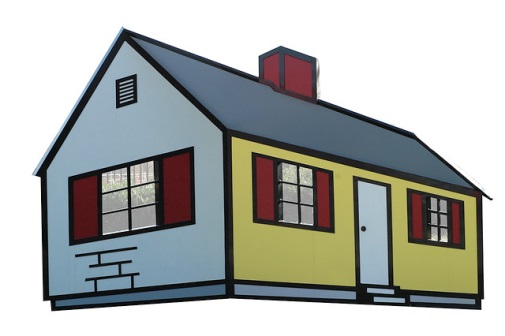 Literature
Literature supports that community-based residential arrangements are better than institutions (e.g., Chou, Pu, Kroger, Lee & Chang, 2011; Cocks & Boaden, 2011; Crawford, 2005; Stancliffe & Keane, 2000; Stancliffe et al., 2007; Wehmeyer & Bolding, 2001). 
Smaller size within the community are associated with more desirable outcomes (e.g., Lakin et al., 2006; Stancliffe & Lakin, 2005; Stancliffe et al., 2009)
Semi-independent living and supported living is a more cost-effective alternative to group homes (Emerson, 1999; Emerson et al., 2001; Howe et al., 1998) and yield more favourable outcomes in terms of personal control and choices (Cocks & Boaden, 2011; Duvdevany & Arar, 2004; Emerson et al., 2001; Stancliffe & Lakin, 2005; Stancliffe, et al., 2007; Stainton et al., 2011). 
Research tends to support a call for a greater variety of community living arrangements that facilitate social inclusion for people with ID (Stainton et al., 2006).
Benefits of Home Sharing
Home share can provide unique residential support in a way that enhances quality of life by balancing both independence and support.

 Ideally, home sharing as a residential option supports choice, community living, and active participation in community
Purpose of this Research
To explore the home share experiences of adults with intellectual disabilities, home share providers, and family members. 
Identify positive and negative factors that contribute to both successful and unsuccessful home shares
This discussion is based on our analysis of interviews with individuals with intellectual disabilities living in home share arrangements, home share providers, and family members – the experts.
METHODS of Data Collection
Qualitative study

Data collection – (face to face and telephone interviews)

The goal was to gather in-depth information about home sharing experiences 
 
All names and places have been changed 
in quotes used in this presentation.
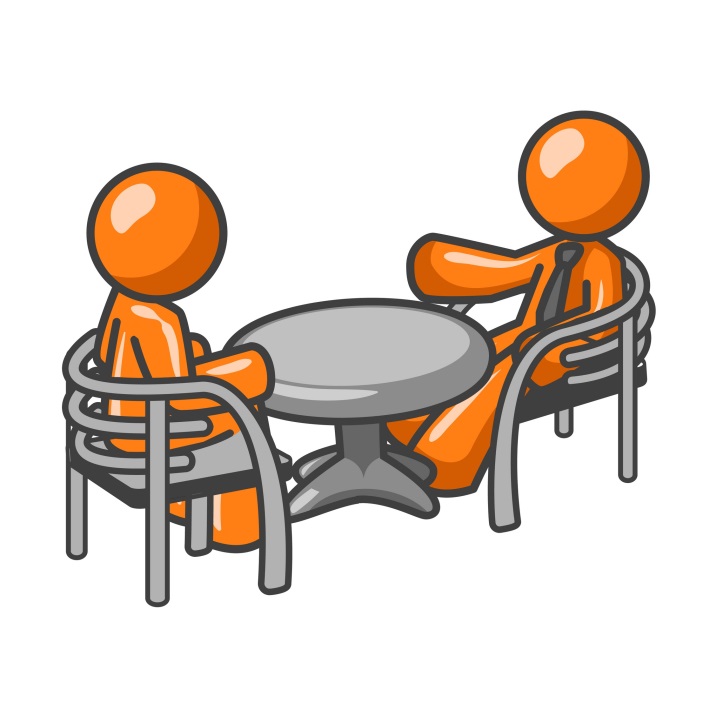 Data Analysis
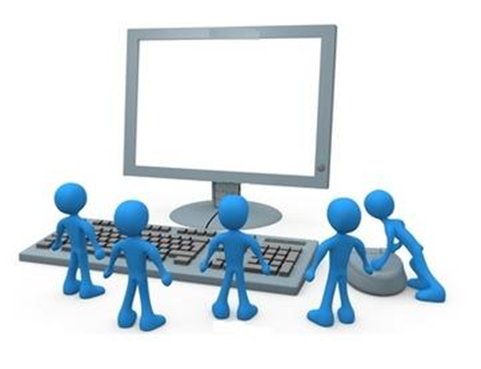 Data was analyzed 
using NVIVO software
Description of study participants
Participants:
Participants
Participants
Self Advocates: Range of Need
KEY FACTORS:1) Importance of the good match
…when it works well, it works really well. It’s more than home sharing. It’s life sharing. You’re having an income, but that person is also a part of your family. .… You know, if the relationship and the match isn’t right, it’s not going to work because you’re sharing your life. It’s not a job that has a shift and you’re off. You’re sharing your life with somebody and so it has to be a good match. (HSP#20)
I love it here…  I still 
love it here, yeah. 
I really love these people. (SA #46 )
2)   Creating a “good match”
a)  Understanding the motivation and reasons for being a home share provider
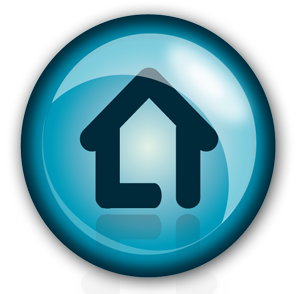 HSPs  valuing diversity, making a contribution honouring family commitments, money
FMs  a natural transition, independence, preference
SAs  “time to move out”, opportunity      to transition  to a more independent option, preference
b)  Seeking home share providers that have an existing “skill set”
Previous experience in the community living sector and working with individuals with disabilities was an asset

Not just about experience - it involved a “skill set” and a depth of understanding about how to support an individual with a disability that balanced providing support and promoting independence.
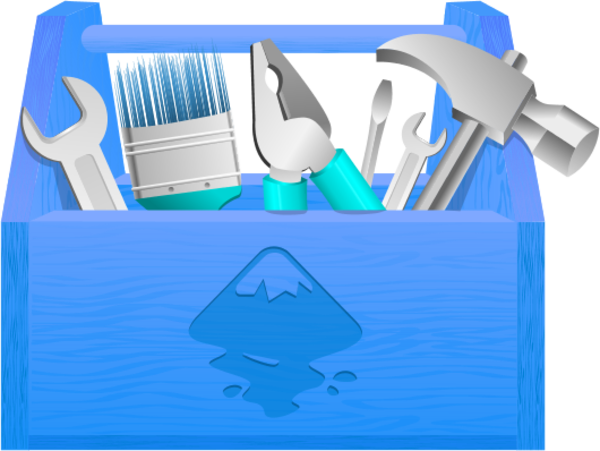 I feel I have quite a few skills that I can offer the client. I have an ability to work with people and always have. I’d been working with people with developmental disabilities for about thirty-five years. And I don’t particularly like being retired. 						         (HSP# 74)
c)  Engaging in proactive planning
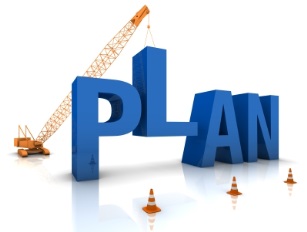 Communicating expectations
Obtaining full information about the self-advocate
Planning for the transition period
“Do the upfront planning with the person and the agency around developing a relationship. How’s it going to actually look? Do trial visits. Get to know the people that will be involved and how you’re going to work together” (HSP#2).
d)  Building on or creating a strong connection
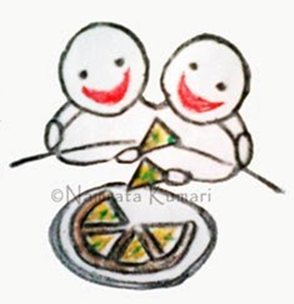 Building on previous connections contributed to a good match

When there wasn’t an existing relationship, participants stressed               the importance of fostering a relationship prior to entering the  home share, possibly through visits                 or respite
“I was out there last summer with my dog and swimming with my friends, and that’s how we met. We’d hang out and chat in the parking lot.  John would play with my dog and I’d always swim to the cliffs where he was, then in late September his agency came to me and said, “Would you like to have him live with you?” So that’s  how it happened. (HSP#74)
e)  Ensuring teamwork that includes everyone
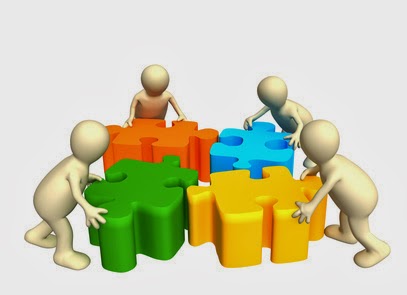 home share family
CLBC employees
family members
home share provider
self advocate
support workers
home share agency
f)  Understanding the relational dynamics
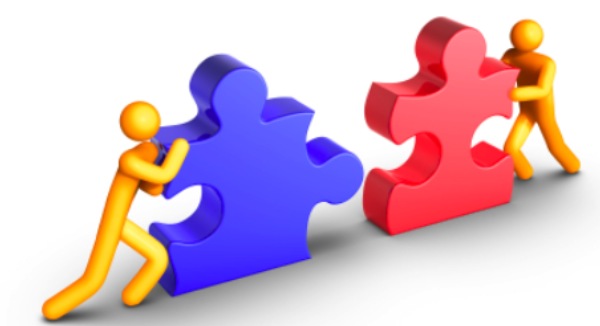 Relationships between self-advocates and home share providers were diverse.
Both self-advocates and home share providers indicated preferences for varying levels of independence and privacy
Participants said that it was important to consider all relationships in the home share
3)   Sustaining the Match
Interviews revealed insights into how to sustain a match over time. 
These involved the supports required to maintain and strengthen the home share relationships
Emotional support
Instrumental supports
Practical support
Healthy communication
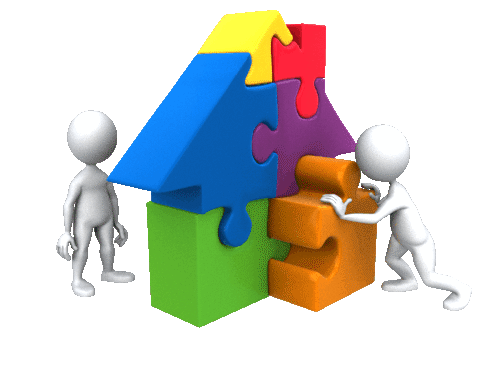 “We give her breaks. We’re so close. We’re really a safety net for                                                                        our daughter’s provide” .  (FM#18).
3)   Sustaining the Match (cont.)
Importance of balancing independence  and 
providing support:
Flexibility
Tensions between encouraging self determination and concerns around ability and safety
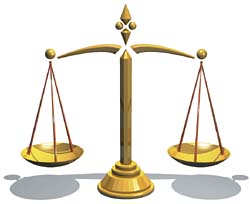 “I think [the relationship] will always evolve, right?”  (HSP#29).
4)  Safety & Monitoring
Safety  - was a concern discussed by self advocates, home share providers and family members
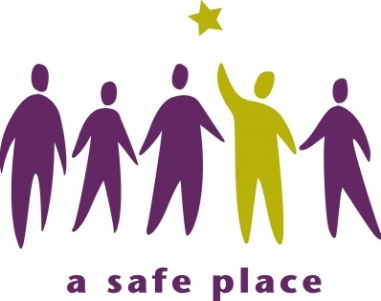 Monitoring - Some home share providers stressed the need for quality monitoring policies and practices and more frequent monitoring, as did several family members.
‘It’s not like our son shouldn’t have rights,  but he has a right to be safe!’” (FM#3)
DISCUSSION
Importance of the match between the self advocate and the home share provider
Positive home share experiences are primarily related to other factors such as 
the quality of the relationship(s) 
planning, preparation and support for the transition 
and larger policies and structures to ensure support to individuals participating in home shares 
Positive outcomes are related to:
 Flexibility  and appropriate supports to address changing needs
Home share arrangements that support a self advocate’s healthy lifestyle, well-being, valued social roles, social inclusion, and community participation
DISCUSSION (cont.)
Call for improved safety and monitoring of home sharing practices in BC. 

Findings clearly indicate a need to support the provision and implementation of safe and inclusive home sharing that promote the inclusion and citizenship of individuals with intellectual disabilities in community.
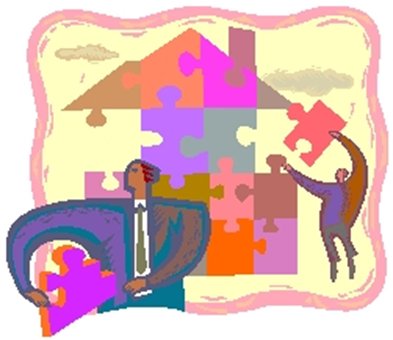 “HOME” 
It’s not about place! 
It’s about relationships!
We really like this guy, right? For me that’s sort of one of my core beliefs about home sharing and part of what motivated me to...switch gears…right? I think that the potential for the best home shares come when there’s connection and relationship…right? (HSP #2)
Thank you
www.cic.arts.ubc.ca

Contact: Dr. Rachelle Hole
	Co-Director, Centre for Inclusion and Citizenship
http://cic.arts.ubc.ca/
email:  rachelle.hole@ubc.ca

Website: http://www.ubc.ca/okanagan/socialwork/faculty/rhole.html
Phone:  250 – 807 - 8741